Approfondimento
12 Tendenze per le piccole imprese che hanno preso forma nel 2023 -  Parte 3
Progetto finanziato con il Fondo di Perequazione 2021-22
sni.unioncamere.it
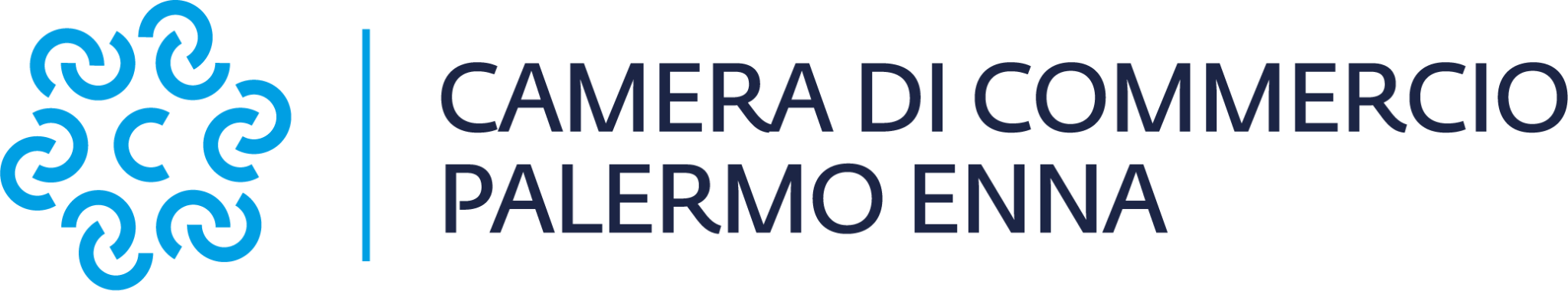 Lavorare A Distanza
Con l'inizio della pandemia di Covid-19, la maggior parte delle aziende è stata costretta a far lavorare i propri dipendenti in Smart Working.
Le restrizioni a livello mondiale si sono attenuate, ma nel 2023 molte piccole imprese hanno continuato a lavorare da casa.
Le aziende che hanno seguito questa tendenza nel 2023 riferiscono di aver mantenuto e acquisito i migliori talenti semplicemente dando ai dipendenti la possibilità di scegliere. Le piccole imprese possono ora assumere oltre i confini dello Stato e persino del continente.

Come Si Può Navigare Nella Tendenza Del Lavoro A Distanza?
I dipendenti hanno sempre dichiarato di essere più felici di lavorare da casa e di essere più produttivi. Se la vostra piccola impresa ha la possibilità di far lavorare il personale da remoto, ci sono diversi aspetti da considerare.
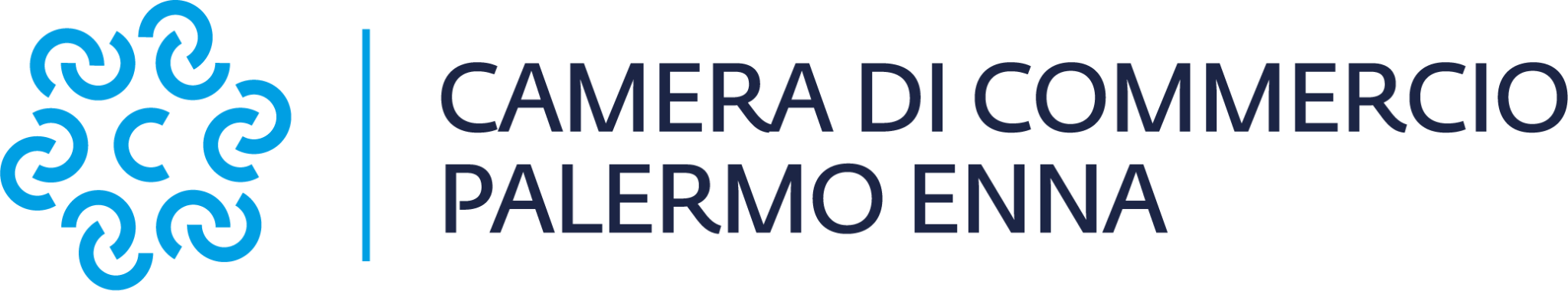 Lavorare A Distanza
La Cultura
Considerate riunioni settimanali o bisettimanali di verifica a distanza. Queste riunioni possono essere utilizzate per stabilire le priorità, celebrare i successi settimanali, condividere le difficoltà, discutere gli obiettivi e fornire feedback. Le riunioni di verifica vi aiuteranno a controllare il team e a vedere come stanno tutti, a coltivare una cultura dell'assistenza e a stabilire se qualcuno ha bisogno di aiuto.
Comunicazione
È fondamentale stabilire i canali di comunicazione predominanti. Molte organizzazioni utilizzano applicazioni di chat. È istantanea, le conversazioni possono essere segmentate (da serie a casuali) ed è meno formale della posta elettronica.
Tra le app per team più consigliate vi sono:
Slack  per un ambiente di lavoro basato sulle chat; Google Chat per gli utenti di Google Workspace (ex G Suite); Discord per una chat vocale sempre attiva; Mattermost per la chat di gruppo autogestita
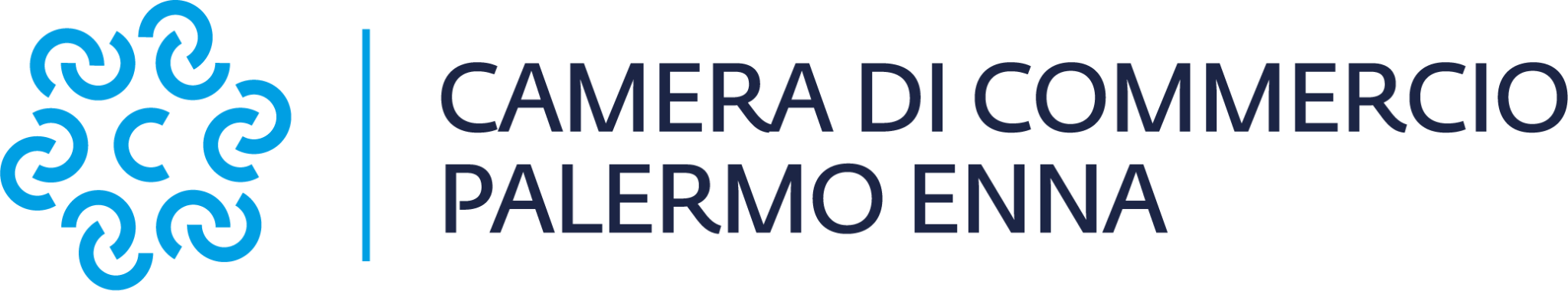 Lavorare A Distanza
Produttività
Molte piccole imprese temono che la produttività possa diminuire se tutto il personale lavora da casa. Sebbene gli studi dimostrino il contrario, è comunque fondamentale tenere traccia della produttività. Esistono molti strumenti di produttività per aiutare il vostro team a tenere traccia dei propri compiti e per farvi tenere il polso della situazione.

Tra le migliori app di produttività a distanza per i team remoti vi sono:
Asana
Monday.com
Trello
Basecamp
Jostle
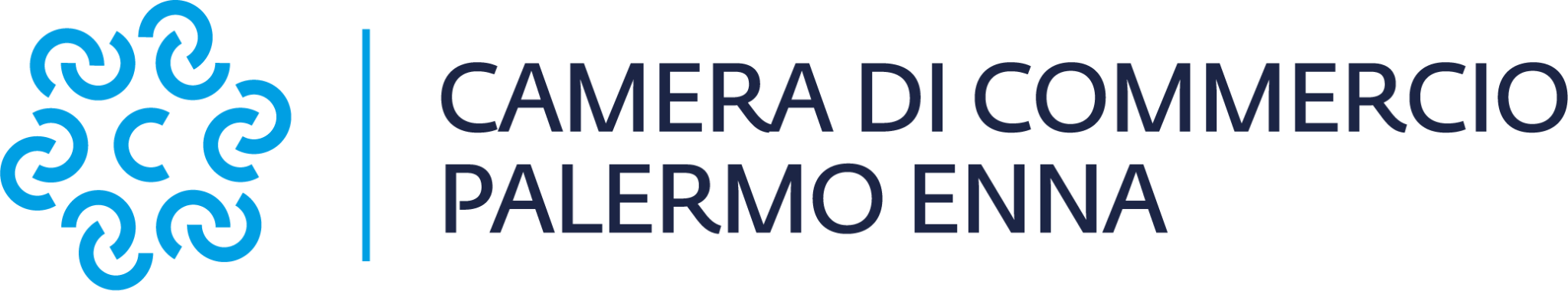 Lavorare A Distanza
Linee Guida
Le linee guida aiutano a guidare i dipendenti e a garantire che tutte le aspettative siano soddisfatte. 
Assicuratevi che tutti i vostri dipendenti abbiano delle linee guida chiare. Ad esempio, vi aspettate che lavorino in determinati orari o che siano flessibili, che siano facoltative determinate riunioni o impegni, ecc.
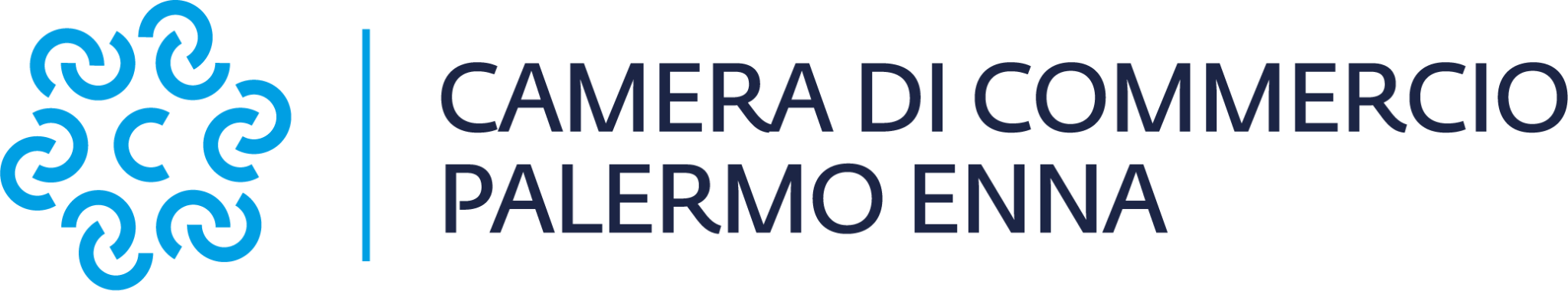 Sostenere L'Equilibrio Vita-Lavoro
Una tendenza del 2023 che ha plasmato il mondo delle imprese è il passaggio a una prospettiva incentrata sui dipendenti. Le persone si rendono conto di ciò che apprezzano di più: i loro cari.
 
Le piccole imprese sono all'avanguardia nel valorizzare i propri dipendenti e nell’incoraggiare l'equilibrio tra lavoro e vita privata.
 
Come Può La Vostra Piccola Impresa Incoraggiare L'Equilibrio Tra Lavoro E Vita Privata?
 
L'equilibrio tra lavoro e vita privata non giova solo ai dipendenti, ma anche all'azienda e ai clienti. Più il personale è felice e riposato, meglio vengono serviti i clienti e la vostra attività cresce.
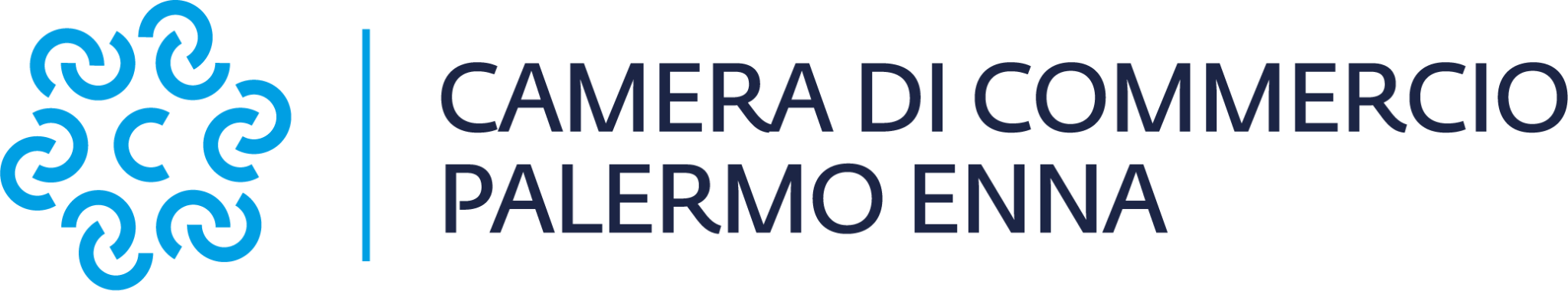 Sostenere L'Equilibrio Vita-Lavoro
Ecco Alcuni Punti Consigliati Per Migliorare L'Equilibrio Tra Lavoro E Vita Privata:
Offrite ai vostri dipendenti opzioni di lavoro flessibile e a distanza;
Concentratevi sulla produttività piuttosto che sulle ore di lavoro. Incoraggiate i vostri dipendenti a lavorare secondo il loro ritmo o le loro capacità, piuttosto che controllarli costantemente. Alcuni dipendenti possono finire il loro lavoro più velocemente di altri.
Incoraggiate i vostri dipendenti a fare pause e passeggiate lontano dalla scrivania.
Esaminare regolarmente i carichi di lavoro e riallocare i compiti o le risorse di conseguenza.
Prendendosi delle ferie e mantenendo un sano equilibrio, i manager devono dimostrare che l'equilibrio tra lavoro e vita privata è fondamentale. In questo modo si dimostra ai dipendenti che si prende sul serio l'equilibrio tra lavoro e vita privata.
Permettete ai dipendenti di fare volontariato presso un'organizzazione o una causa importante per la vostra azienda. L'azione sociale è essenziale per i millennial (più della semplice retribuzione).
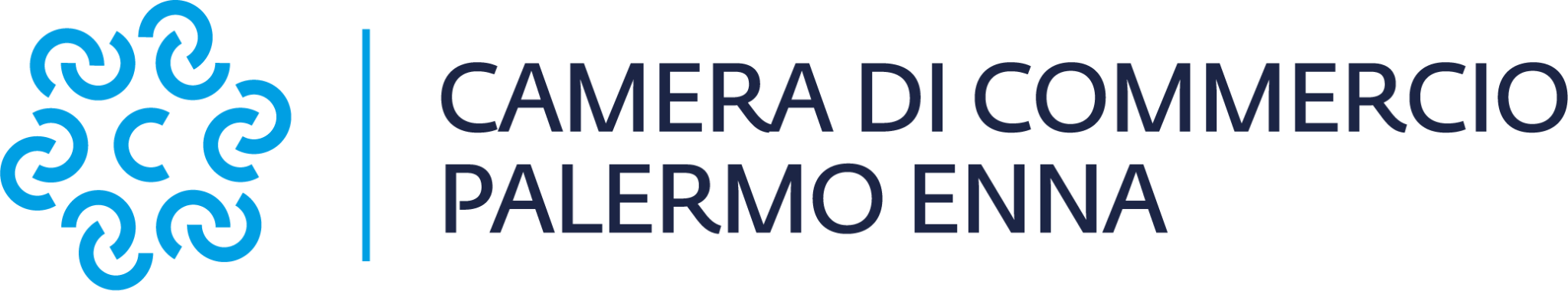 Sostenere L'Equilibrio Vita-Lavoro
Se potete concedere al vostro personale più tempo libero, fatelo. Molte piccole imprese organizzano anche giornate dedicate alla salute mentale.
Cercate di capire come potete dare sostegno ai genitori o alle persone con situazioni difficili (coniuge o genitore malato). La flessibilità e l'empatia possono essere molto utili.
Chiedete regolarmente ai dipendenti di esprimere il loro parere e cercate di non respingere tutte le idee.

Un dipendente può amare il lavoro da remoto, mentre un altro preferisce situazioni di lavoro ibride o in sede. Un dipendente può cercare disperatamente un equilibrio tra lavoro e vita privata, mentre un altro è soddisfatto del proprio orario e della propria situazione lavorativa. Riconoscete le differenze e, ove possibile, accontentate ogni dipendente.
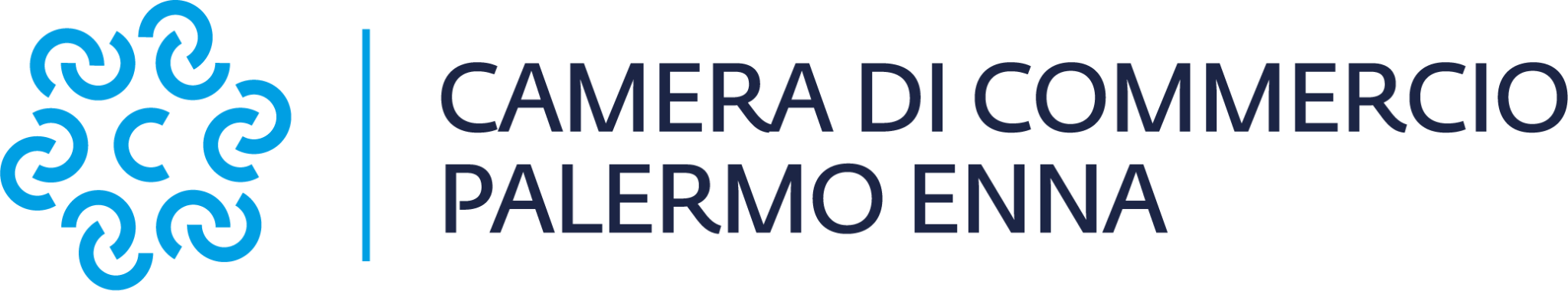 Cambiamento Delle Abitudini Di Spesa
Una tendenza delle piccole imprese che si delinea nel 2023 è il cambiamento delle abitudini di spesa dei consumatori. Con l'aumento dei tassi di inflazione e di disoccupazione, molti consumatori devono ridurre le spese.
Il 58% dei consumatori è propenso a ridurre le spese.
I primi tre settori che i consumatori taglierebbero sono i pasti al ristorante (50%), poi i beni non essenziali (44%) e infine il gas e l'elettricità (38%).
Molti consumatori (43%) hanno cancellato o ritardato i loro viaggi.
L'appeal delle auto elettriche è aumentato (54%) con l'aumento del prezzo medio del carburante.
I progetti di miglioramento della casa hanno subito un calo significativo. Questo settore ha subito un forte calo rispetto alla rapida crescita registrata durante la pandemia.
I consumatori prevedono di riparare gli oggetti invece di sostituirli (35%).
Lo shopping online è un'attività che i consumatori intendono incrementare del 29%.
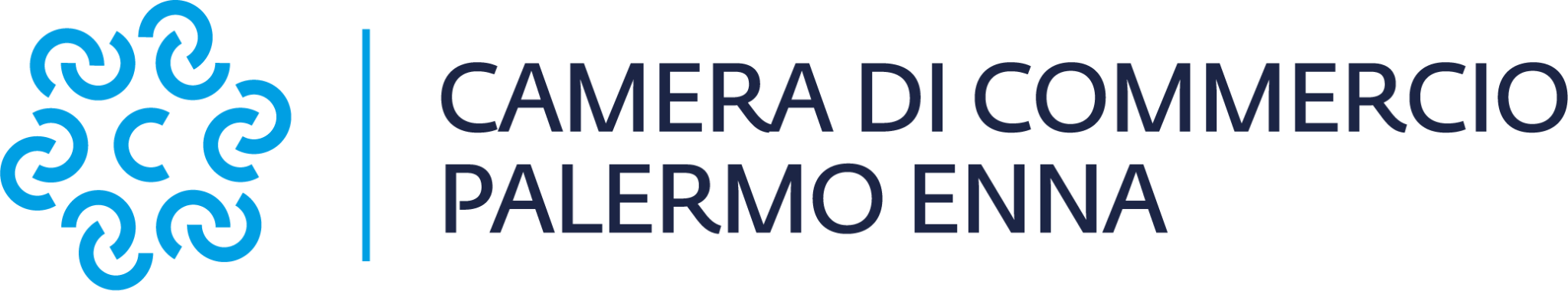 Cambiamento Delle Abitudini Di Spesa
Come Può La Vostra Azienda Trarre Vantaggio Dal Cambiamento Delle Abitudini Di Spesa?
Nessuna piccola impresa vuole sentirsi dire che i consumatori spendono meno e prevedono di spendere ancora meno per il resto dell'anno. Ma ci sono delle opportunità.
Lo shopping online è un'attività che i consumatori intendono incrementare del 29%.
	 
Ad esempio, la diffusione degli acquisti online rappresenta un'opportunità per le piccole imprese. Se la vostra azienda ha un sito web, potete automaticamente beneficiare del cambiamento delle abitudini di spesa dei consumatori. E non è troppo tardi per dotarsi di un sito web o di una piattaforma di e-commerce che vi aiuti a sfruttare questa tendenza.
 
Affinché la vostra piccola impresa possa sopravvivere e prosperare, dovete essere agili e stare al passo con le tendenze che si manifestano.
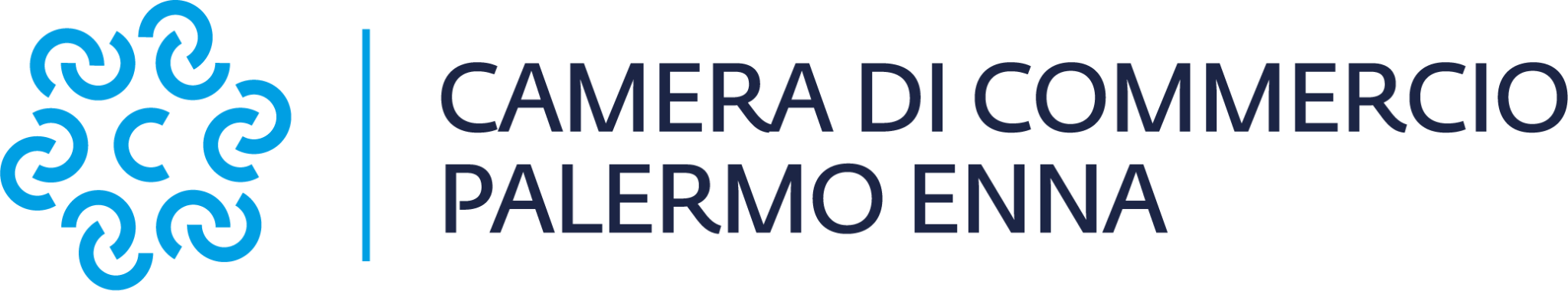 Dare Priorità Alla Sostenibilità
I consumatori sono diventati sempre più attenti all'ambiente e alla sostenibilità. A loro volta, si aspettano che le aziende facciano lo stesso.
 
Nel 2023, molte piccole imprese hanno dimostrato ai consumatori di avere a cuore l'ambiente, le persone e le cause. Molte aziende si impegnano a ridurre la loro impronta di carbonio, ad affrontare problemi sociali e ingiustizie e a prendersi cura dell'ambiente.
 
Questa tendenza delle piccole imprese ha avuto un impatto significativo sulle operazioni e sulle politiche delle organizzazioni.
 
Cosa Si Intende Per Ambiente Sostenibile?
La sostenibilità ambientale è un'interazione responsabile con il pianeta. L'obiettivo è mantenere le risorse naturali ed evitare di mettere a rischio la capacità di vivere, sopravvivere e prosperare delle generazioni future.
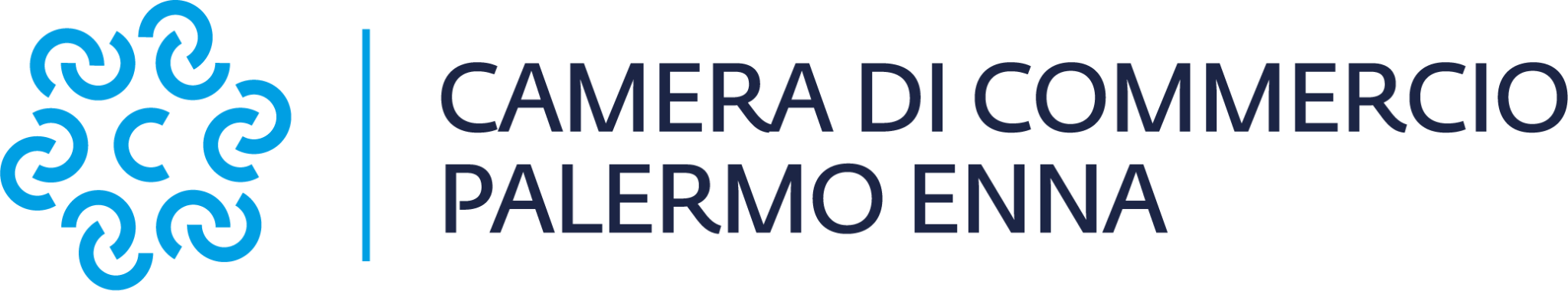 Dare Priorità Alla Sostenibilità
La sostenibilità ambientale è salita alla ribalta con l'aumento degli eventi meteorologici disastrosi, dell'impatto dei rifiuti sugli oceani, delle temperature e dei tassi di estinzione.
 
L'ascesa del consumatore consapevole ha fatto sì che le aziende siano costantemente chiamate a rivedere i propri processi e l'impatto ambientale e sociale.
 
Secondo un'indagine della National Retail Federation (NRF) e di IBM, il 62% degli intervistati si dichiara disposto a cambiare le proprie abitudini di acquisto se ciò riduce l'impatto ambientale.
 
Il 68% delle persone in cerca di lavoro dichiara di preferire le aziende che si occupano di ambiente e il 48% si dichiara disposto ad accettare uno stipendio più basso se un'azienda si fa promotrice della sostenibilità.
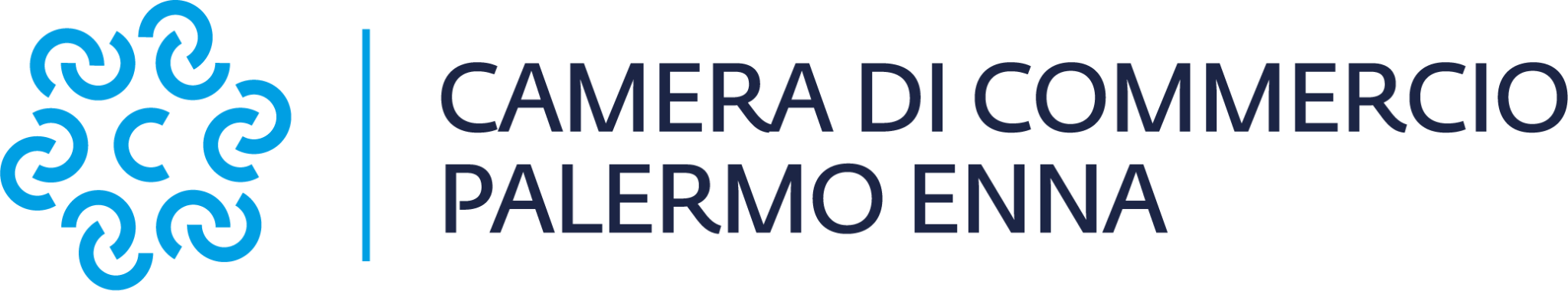 Dare Priorità Alla Sostenibilità
Come Può La Vostra Azienda Diventare Più Sostenibile?
Esaminate le opportunità per ridurre il consumo di energia, rivedete la vostra catena di fornitura e cercate di capire dove potete essere più sostenibili.
Cercate di eliminare la plastica monouso e gli imballaggi che non possono essere riciclati.
Ridurre i rifiuti (dall'inizio alla fine) e attuare iniziative di riciclaggio.
Valutate l'impronta ecologica futura della vostra azienda; decidete come potete contribuire al cambiamento nei prossimi 15 anni dell'azienda e oltre.
Migliorare la cultura del luogo di lavoro fornendo un modello che promuova l'equilibrio tra lavoro e vita privata e che permetta al personale di scegliere di lavorare a distanza.
Donate a cause o create iniziative in cui una percentuale degli acquisti viene devoluta a una causa.
Cercate di passare a un ambiente di lavoro senza carta.
Promuovete apertamente il vostro punto di vista sull'ambiente e ciò che state facendo come piccola impresa per fare la differenza.
Chiedete ai vostri dipendenti cosa pensano che possiate fare per migliorare la vostra sostenibilità e ascoltate se i consumatori vi danno un feedback su come potete migliorare.
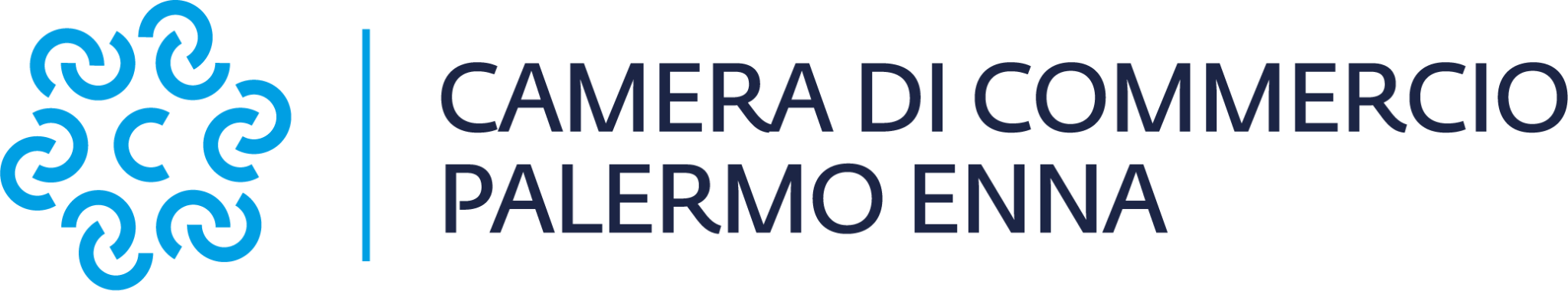 Le Tendenze Delle Piccole Imprese e i Passi Successivi
Sono molte le tendenze che caratterizzano il 2023 per le piccole imprese. Le abbiamo appena analizzate tutte in dettaglio, ma nel caso ve ne foste dimenticati, ecco un riassunto:
 
Forse avete già implementato alcuni di questi cambiamenti nella vostra azienda, ma ora potete concludere l'anno in bellezza e vedere se potete aggiungerne altri.
 
Forse queste tendenze sono state la spinta necessaria per lavorare sulla sostenibilità, creare quel sito di e-commerce, aumentare la sicurezza informatica, rivedere la presenza sui social media, migliorare le condizioni aziendali, ecc.
 
Non dovete esagerare. Fare troppo e troppo presto potrebbe avere un impatto negativo sulla vostra attività. Implementare ora alcune di queste tendenze può darvi la spinta necessaria per crescere, scalare o connettervi in modo più significativo con il vostro pubblico.
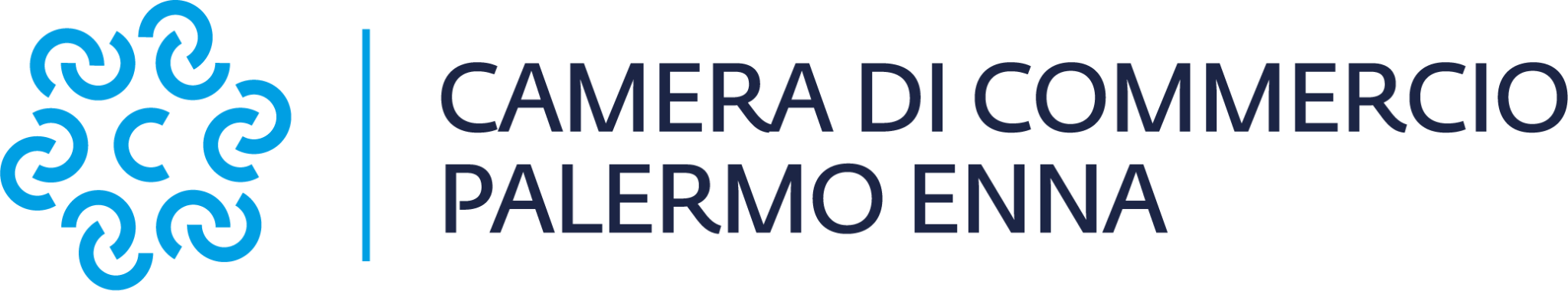